Lainauspalvelutyöryhmä
Tuula Orne, vetäjä (Turku)
Lehtinen Taija (Lieto)Luomanen Hannele (Rusko)Ylikotila Minna (Naantali)Knif Paula (Raisio)Pohjola Kari (Turku)Alanen Jaana (Laitila)Lind Jaakko (Salo)Loijas Satu (Kaarina)Runonen Sari (Kaarina)
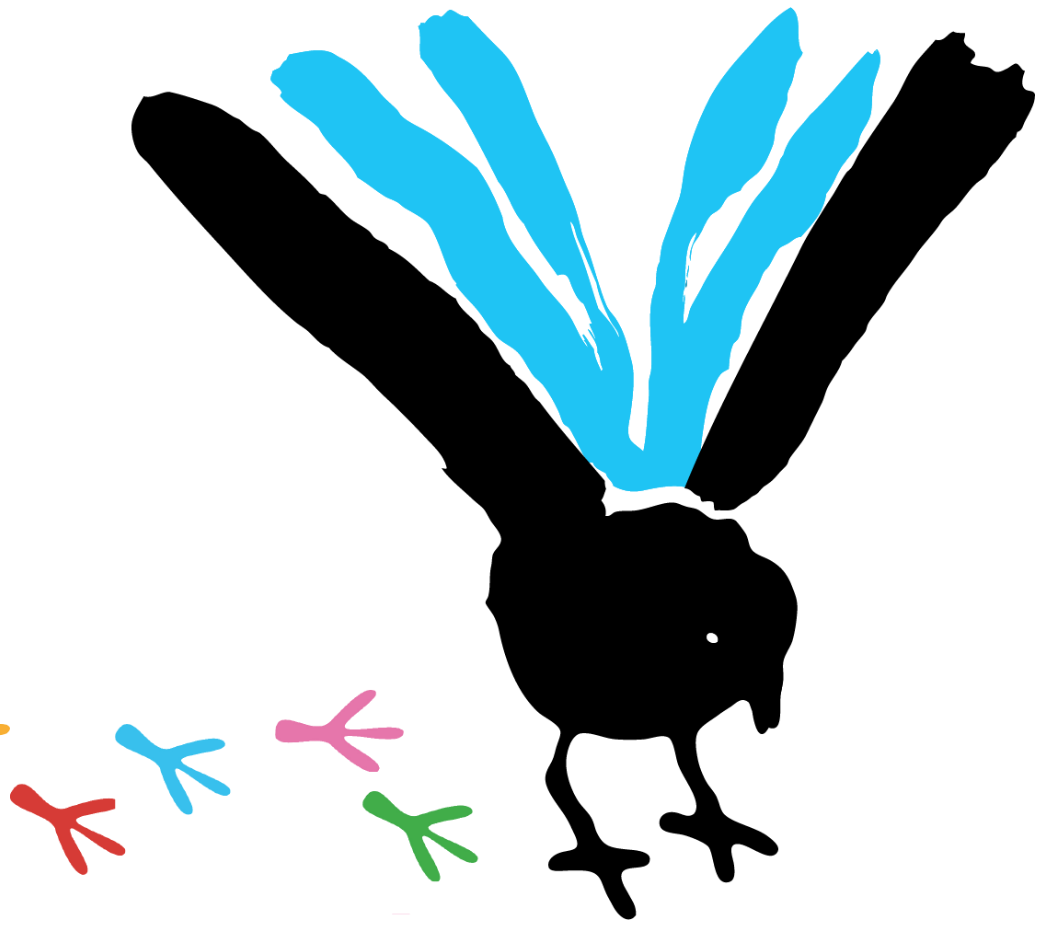 Lainauspalvelutyöryhmän tarkoitus on ottaa kantaa lainauspalveluun liittyviin kysymyksiin ja päivittää lainauspalveluun liittyviä ohjeita.
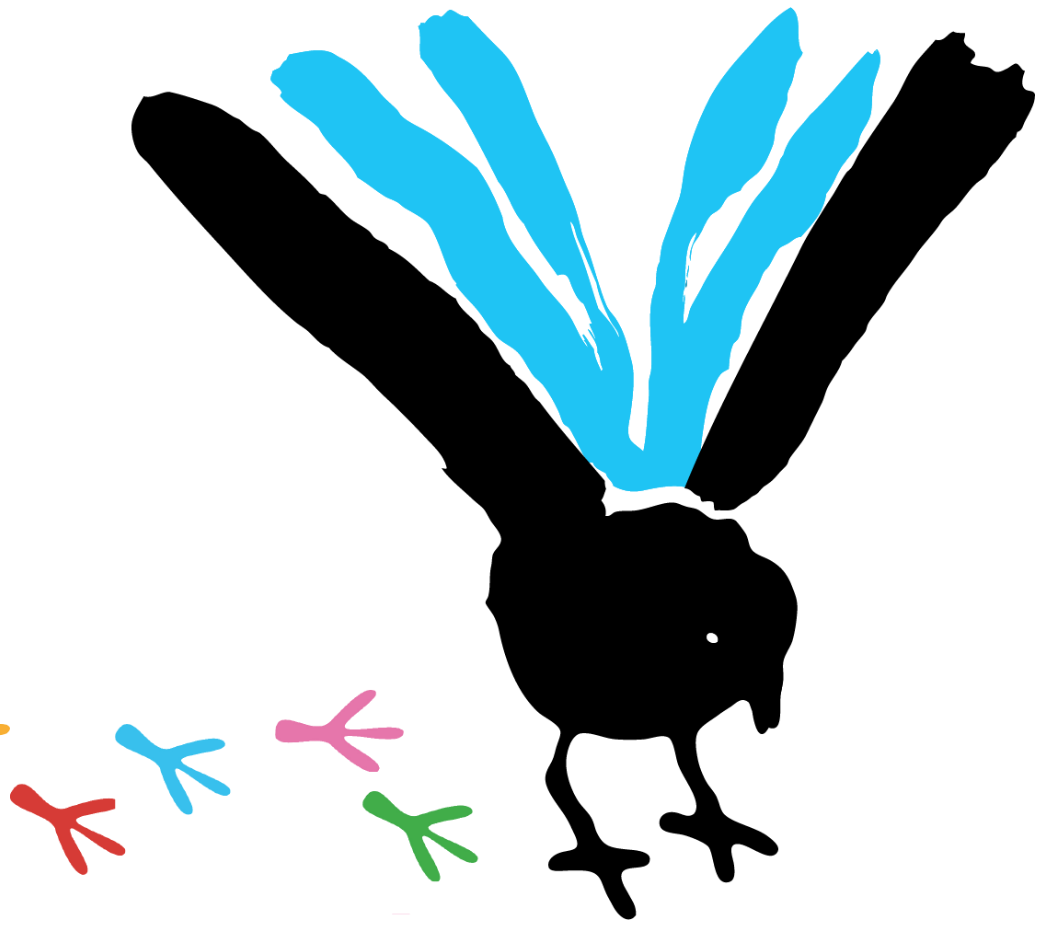 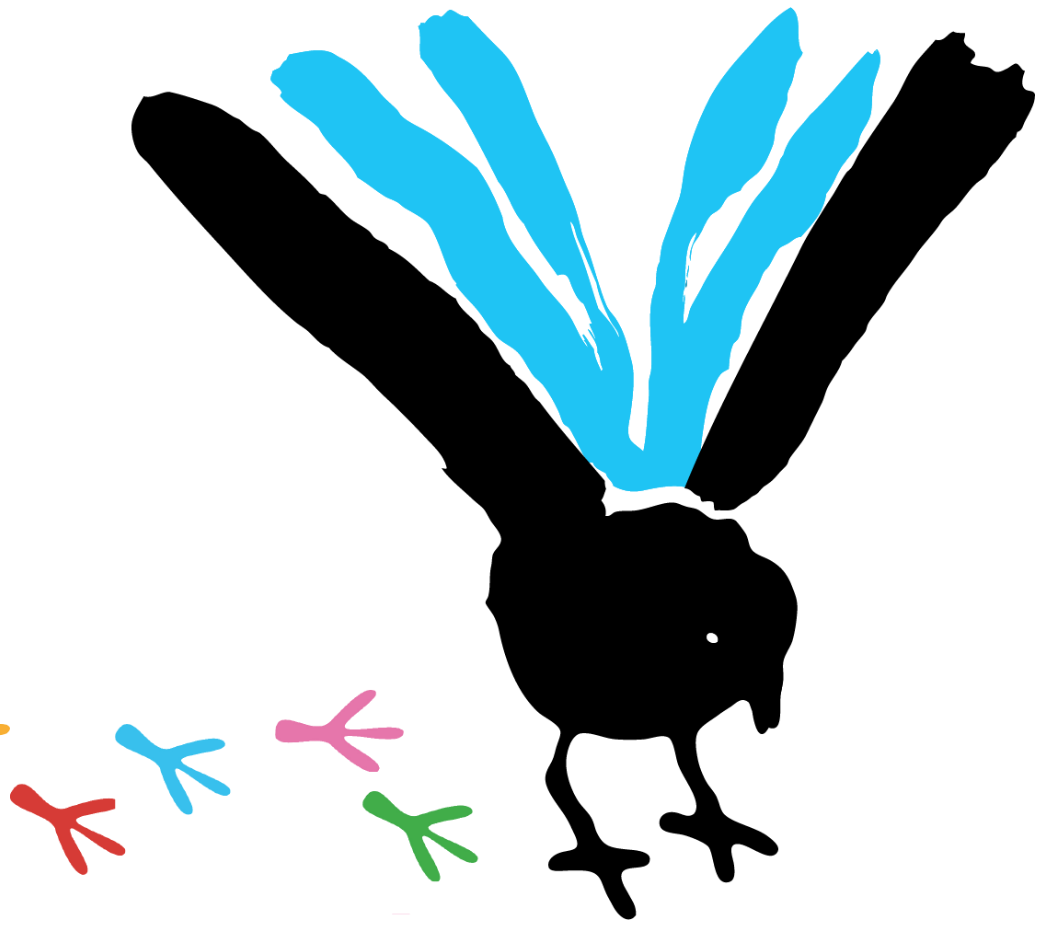 Vuoden 2022 toteutuma

Finvoice-laskutus ja PDf- laskutus on toteutunut

Lainauspalveluohjeita on päivitetty
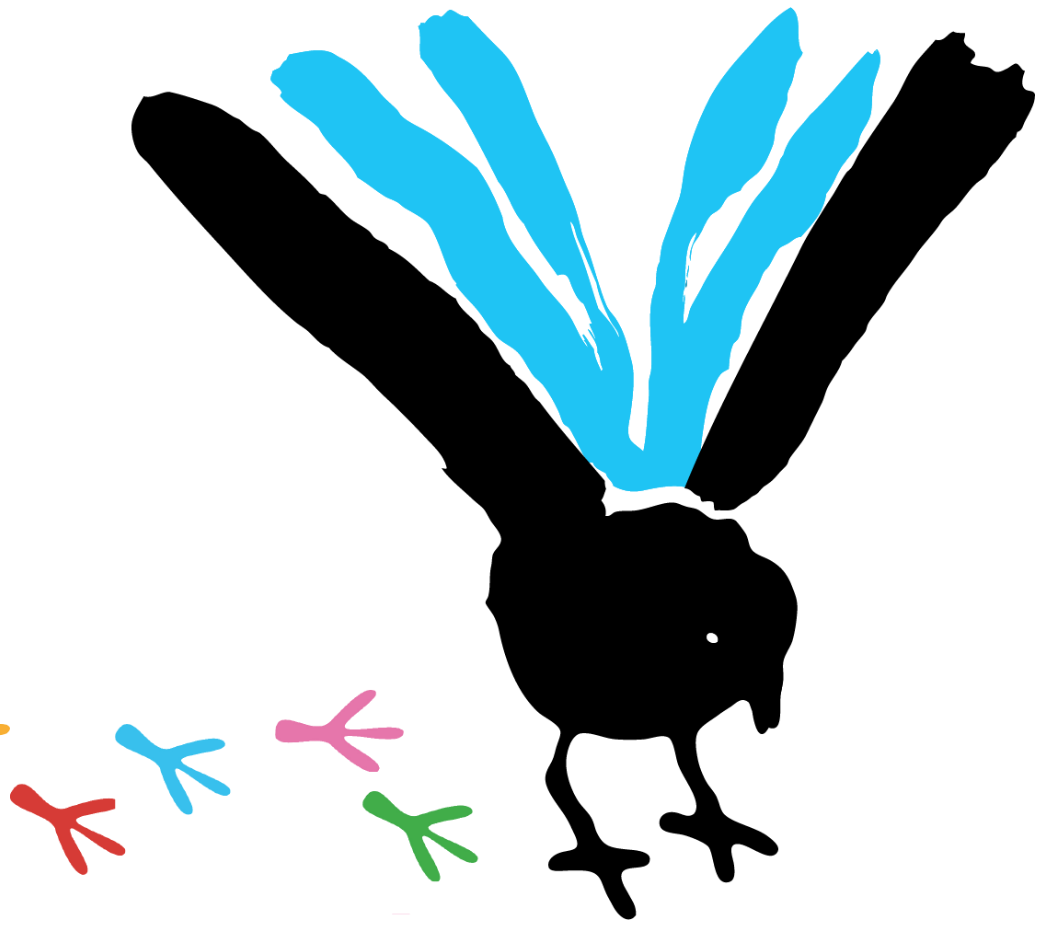 Vuoden 2023 suunnitelmat
Lainauspalveluryhmä kokoontuu edelleen tarvittaessa.
Mitään erityistä projektia lainauspalveluryhmällä ei ole tiedossa.